Spotkanie Podlaskiej Izby Rolniczej w Porosłach 
dotyczące problemów rolnictwa - 10.01.2020

Polityka Rozwoju w Unii Europejskiej i Polsce 
-    Dokumenty programowe Unii Europejskiej 
Dokumenty programowe Rządu Polskiego
Wspólna Polityka Rolna na lata 2021-2027
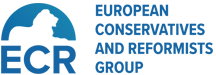 Poseł do Parlamentu Europejskiego 
Krzysztof Jurgiel
Plan Prezentacji: 
1. Zarządzanie rozwojem
A) Dokumenty programowe Unii Europejskiej
2a. Cele zrównoważonego rozwoju
3. Strategia Europa 2020
- Polityki UE (WPR, PS, …)
B) Dokumenty Programowe Rządu Polskiego 
 4. Ustawa o zasadach prowadzenia polityki rozwoju z 2006r.
5a. Plan na rzecz Odpowiedzialnego Rozwoju  
5b. SOR - Strategia Odpowiedzialnego Rozwoju, 
 
  


6. Strategie resortowe (Strategia rolnictwa)
  7. Pakt dla wsi
  8. Program odbudowy głównych rynków rolnych
C) Wspólna Polityka Rolna na lata 2021-2027
  10. Pakiet legislacyjny WPR 2021-2027
  10.1 Nowe zasady programowania
  10.2 Stan negocjacji
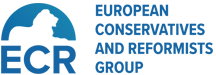 2
Poseł do Parlamentu Europejskiego Krzysztof Jurgiel
1. Zarządzanie rozwojem
Polska wprowadziła system zarządzania rozwojem, który pozwala na sprawne kierowanie polityką rozwoju państwa. Polityka ta pozwala określać cele rozwojowe kraju i planować, w jaki sposób zostaną zrealizowane. Takie planowanie jest ważne, bo dzięki niemu wiemy dokąd zmierzamy i możemy racjonalnie gospodarować dostępnymi środkami. 29 października 2018 r. Rada Ministrów przyjęła "System zarządzania rozwojem Polski".
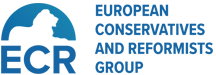 3
Poseł do Parlamentu Europejskiego Krzysztof Jurgiel
Dokumenty programowe Unii Europejskiej
2. AGENDA 2030 ONZ - cele zrównoważonego rozwoju dotyczące rolnictwa:
Eliminacja głodu, osiąganie bezpieczeństwa żywnościowego i lepsze odżywianie oraz promowanie zrównoważonego rolnictwa;
Promowanie stabilnego, zrównoważonego i inkluzywnego wzrostu gospodarczego, pełnego i produktywnego zatrudnienia oraz godnej pracy dla wszystkich ludzi;
Budowa stabilnej infrastruktury, promowanie zrównoważonego uprzemysłowienia oraz wsparcie innowacyjne;
 Zapewnienie wzorców zrównoważonej konsumpcji i produkcji;
2a. Sprawozdanie z realizacji celów zrównoważonego rozwoju w Polsce – 2018r.
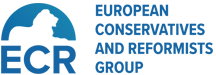 4
Poseł do Parlamentu Europejskiego Krzysztof Jurgiel
Dokumenty programowe Unii Europejskiej
3. Strategia Europa 2020

Wizja społecznej gospodarki rynkowej dla Europy XXI wieku.
Priorytety
– rozwój inteligentny
– rozwój zrównoważony
– rozwój sprzyjający włączeniu społecznemu
Cele
- wzrost stopy zatrudnienia osób w wieku 20-64 lat do 75%
- poprawienie warunków prywatnej działalności badawczo-rozwojowe
- ograniczenie emisji dwutlenku węgla co najmniej o 20%
- ograniczenie wskaźnika przerywania nauki
ograniczenie liczby Europejczyków żyjących poniżej krajowej granicy ubóstw o 25%
4. Polityki UE: WPR, PS, ....... na podstawie celów Traktatu z Lizbony z 2009r.
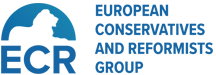 5
Poseł do Parlamentu Europejskiego Krzysztof Jurgiel
Dokumenty Programowe Rządu Polskiego
4. Ustawa o zasadach prowadzenia polityki rozwoju z 2006r.

Cel
Przez politykę rozwoju rozumie się zespół wzajemnie powiązanych działań podejmowanych i realizowanych w celu zapewnienia trwałego i zrównoważonego rozwoju kraju oraz spójności społeczno-gospodarczej i terytorialnej, w skali krajowej, regionalnej lub lokalnej.

Politykę rozwoju prowadzą:
1) w skali kraju – Rada Ministrów;
2) w skali regionu – samorząd województwa;
3) w skali lokalnej – samorząd powiatowy i gminny.
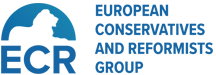 6
Poseł do Parlamentu Europejskiego Krzysztof Jurgiel
Dokumenty Programowe Rządu Polskiego
5a. Plan na rzecz Odpowiedzialnego Rozwoju – 2016r.
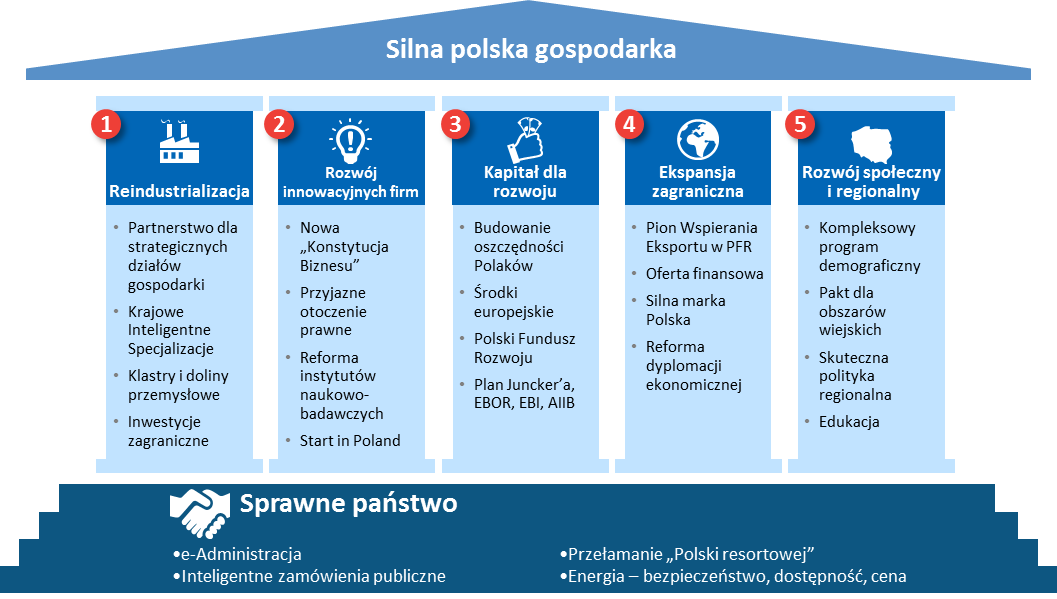 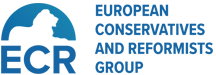 7
Poseł do Parlamentu Europejskiego Krzysztof Jurgiel
Dokumenty Programowe Rządu Polskiego
5b. SOR - Strategia Odpowiedzialnego Rozwoju – 2017r.

Cel Główny
Tworzenie warunków dla wzrostu dochodów mieszkańców Polski przy jednoczesnym wzroście spójności w wymiarze społecznym, ekonomicznym, środowiskowym i terytorialnym.
 
Cele Szczegółowe
I. Trwały wzrost gospodarczy oparty coraz silniej o wiedzę, dane i doskonałość organizacyjną, w tym kierunki interwencji: 
4. Konkurencyjne gospodarstwa rolne i producenci rolno-spożywczy,
7. Wsparcie lokalnych motorów przedsiębiorczości, w ramach, których przewidziano szereg działań dedykowanych rozwojowi sektora rolno-spożywczego.
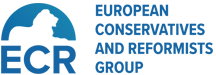 8
Poseł do Parlamentu Europejskiego Krzysztof Jurgiel
Dokumenty Programowe Rządu Polskiego
6. Strategie resortowe (strategia rolnictwa)

Planowane działania do 2030r.
utrzymanie zasady, że podstawą ustroju rolnego będą gospodarstwa rodzinne;
wspieranie zrównoważonego rozwoju małych, średnich i dużych gospodarstw rolnych;
większe niż dotychczas wykorzystanie potencjału sektora rolno-spożywczego;
budowanie konkurencyjnej pozycji polskiej żywności na rynkach zagranicznych;
prowadzenie produkcji rolniczej i rybackiej z poszanowaniem zasad ochrony środowiska oraz dostosowanie sektora rolno spożywczego do zmian klimatu;
dynamiczny rozwój obszarów wiejskich we współpracy z miastami;
tworzenie warunków do poprawy mobilności zawodowej mieszkańców wsi oraz wykorzystywania przez nich szans na rozwój i zmianę kwalifikacji, wynikających z powstawania nowych sektorów gospodarki (jak np. biogospodarki).
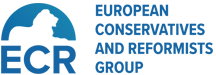 9
Poseł do Parlamentu Europejskiego Krzysztof Jurgiel
Dokumenty Programowe Rządu Polskiego
7. Pakt dla obszarów wiejskich 2020(2030) – 2018r.
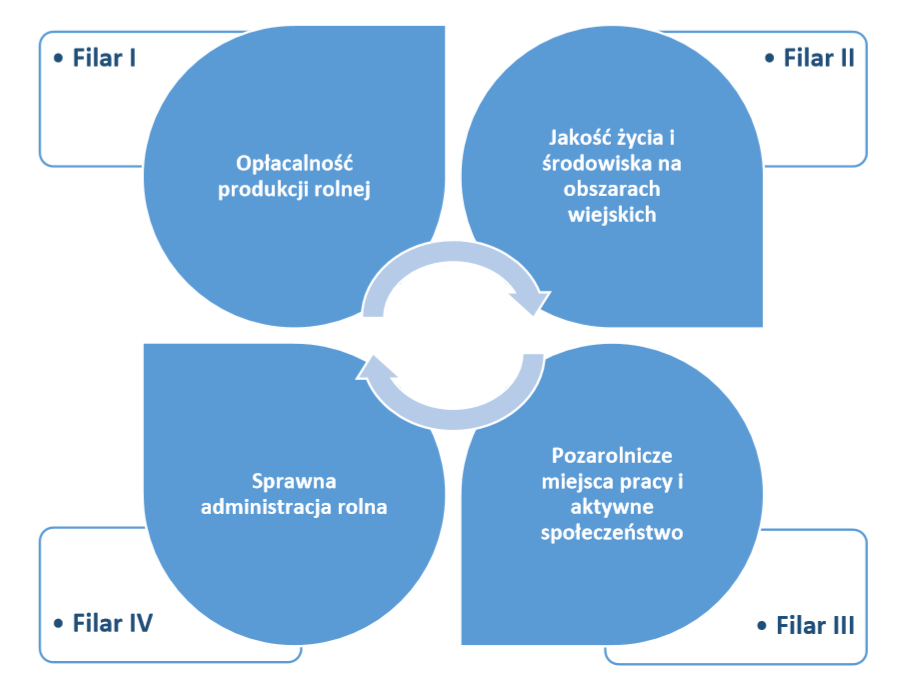 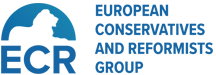 10
Poseł do Parlamentu Europejskiego Krzysztof Jurgiel
Dokumenty Programowe Rządu Polskiego
8. Program odbudowy głównych rynków rolnych – 2016r.
 
Program zawiera:
I. Analizę rynków rolnych, ze szczególnym uwzględnieniem produkcji oraz struktury gospodarstw i sektora przetwórstwa na tle głównych producentów w UE
II. Formy wsparcia rynków rolnych przewidzianych w przepisach Unii Europejskiej oraz krajowych
III. Cele
- Rozwój poszczególnych sektorów w celu lepszego wykorzystywania istniejących zasobów i zaspokojenia potrzeb odbiorców i konsumentów,
- Zwiększenie konkurencyjności krajowego sektora rolnego na rynku UE i światowym,
- Poprawa i stabilizacja sytuacji dochodowej krajowego sektora
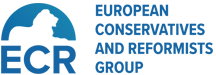 11
Poseł do Parlamentu Europejskiego Krzysztof Jurgiel
10. Reforma WPR – pakiet 3 propozycji prawnych Komisji 

1. rozporządzenie PE i Rady ustanawiające przepisy dotyczące wsparcia na podstawie planów strategicznych sporządzanych przez państwa członkowskie w ramach wspólnej polityki rolnej (planów strategicznych WPR) i finansowanych z Europejskiego Funduszu Rolniczego Gwarancji (EFRG) i z Europejskiego Funduszu Rolnego na rzecz Rozwoju Obszarów Wiejskich (EFRROW) oraz uchylające rozporządzenia Parlamentu Europejskiego i Rady (UE) nr 1305/2013 i rozporządzenia Parlamentu Europejskiego i Rady (UE) nr1307/2013 (COM(2018)392); 
2. rozporządzenie PE i Rady w sprawie finansowania wspólnej polityki rolnej, zarządzania nią i monitorowania jej oraz uchylające rozporządzenie (UE) nr 1306/2013 (COM(2018)393); 
3. rozporządzenie PE i Rady zmieniające rozporządzenia (UE) nr 1308/2013 ustanawiające wspólną organizację rynków produktów rolnych, (UE) nr 1151/2012 w sprawie systemów jakości produktów rolnych i środków spożywczych, (UE) nr 251/2014 w sprawie definicji, opisu, prezentacji, etykietowania i ochrony oznaczeń geograficznych aromatyzowanych produktów sektora wina, (UE) nr 228/2013 ustanawiające szczególne środki w dziedzinie rolnictwa na rzecz regionów najbardziej oddalonych w Unii Europejskiej i (UE) nr 229/2013 ustanawiające szczególne środki dotyczące rolnictwa dla mniejszych wysp Morza Egejskiego (COM(2018)394).
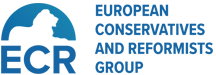 12
Poseł do Parlamentu Europejskiego Krzysztof Jurgiel
10.1. Propozycje Komisji –nowe elementy WPR



•silniejsze ukierunkowanie na klimat i środowisko
•nowy sposób wdrażania WPR: sprawdzanie rezultatów zamiast zgodności z przepisami UE; objęcie I filara w programowaniem (Plan Strategiczny)
•zmiana tzw. zielonej architektury: warunkowość zamiast wzajemnej zgodności, ekoprogramy zamiast płatności za zazielenie
•nowe możliwości tzw. interwencji sektorowych (promocja działań grupowych ze środków I filara)
•wzmocnienie roli postępu technologicznego i innowacyjności; rosnąca waga doradztwa i nauki (AKIS)
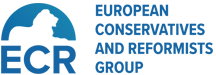 13
Poseł do Parlamentu Europejskiego Krzysztof Jurgiel
10.1. Propozycje Komisji –utrzymane elementy obecnej WPR


•dwufilarowa struktura (zmniejszenie udziału II filara)
•dalsze (niewielkie) zmniejszenie różnic w wysokości płatności bezpośrednich
•uproszczony system płatności obszarowych (SAPS)
•płatność redystrybucyjna –ukierunkowanie na małe i średnie gospodarstwa
•płatności związane z produkcją (lista sektorów i mniej środków –10%+2% koperty)
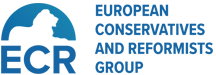 14
Poseł do Parlamentu Europejskiego Krzysztof Jurgiel
10.2. Cele szczegółowe zreformowanej WPR*
1) wspieranie godziwych dochodów gospodarstw rolnych i ich odporności w całej Unii w celu zwiększenia bezpieczeństwa żywnościowego;
2) zwiększenie zorientowania na rynek i konkurencyjność, w tym większe ukierunkowanie na badania naukowe, technologię i cyfryzację;
3) poprawa pozycji rolników w łańcuchu żywnościowym;
4) przyczynianie się do łagodzenia zmiany klimatu i przystosowywania się do niej, a także wykorzystanie zrównoważonej energii;
5) wspieranie zrównoważonego rozwoju i wydajnego gospodarowania zasobami naturalnymi, takimi jak woda, gleba i powietrze;
6) przyczynianie się do ochrony różnorodności biologicznej, wzmacnianie usług ekosystemowych oraz ochrona siedlisk i krajobrazu; 

7) przyciąganie młodych rolników i ułatwianie rozwoju działalności gospodarczej na obszarach wiejskich;
8) promowanie zatrudnienia, wzrostu, włączenia społecznego i rozwoju lokalnego na obszarach wiejskich, w tym biogospodarki i zrównoważonego leśnictwa;
9) poprawa reakcji rolnictwa UE na potrzeby społeczne dotyczące żywności i zdrowia, w tym bezpiecznej, bogatej w składniki odżywcze i zrównoważonej żywności, zapobiegania marnotrawieniu żywności, jak również dobrostanu zwierząt.
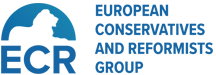 15
Poseł do Parlamentu Europejskiego Krzysztof Jurgiel
10.3. Ograniczenia finansowe dla Planów Strategicznych




•co najmniej 30% środków alokacji EFRROW na realizację celów środowiskowych i klimatycznych (wydatki ONW nie wliczane w limit)*;

•40% całkowitej puli środków finansowych WPR należy przeznaczyć na realizację celów klimatycznych (40% wydatków na ONW wliczane w limit);

•elastyczność pomiędzy filarami maksymalnie 15% środków (Polska postuluje 25%);

•do 2% na płatności dla młodych rolników w I filarze;

•co najmniej 5% budżetu II filara przeznaczone na realizację LEADER/RLKS;

•maksymalnie 4% budżetu II filara przeznaczone na pomoc techniczną (dla całego planu strategicznego);

•max. 3%koperty płatności bezpośrednich na wsparcie sektorowe w tzw. pozostałych sektorach(propozycja prez. RO –5%).

*) Przekreślona czcionka –zmiana zaproponowana w efekcie dotychczasowej dyskusji w Radzie UE
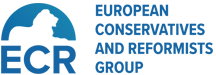 16
Poseł do Parlamentu Europejskiego Krzysztof Jurgiel
10.4. Nowy sposób wdrażania WPR


•Odejście od sprawdzania zgodności z przepisami określanymi na poziomie UE.
•Kompleksowe podejście do programowania całego WPR: Plan Strategiczny
•Zaplanowanie i terminowe wdrażanie działań (wskaźniki/wyniki).
•Wniosek: konsekwencje główne dla administracji a nie dla rolników.

Plan Strategiczny WPR:
•Obejmuje oba filary WPR: p. bezpośrednie, ROW, wsparcie sektorowe.
•Diagnoza, analiza SWOT, ocena potrzeb, strategia interwencji.
•Określenie pośrednich i docelowych poziomów wskaźników(rezultatu, produktu).
•Odpowiedzialność PCz za wybór (uzasadnienie) i zaprojektowanie instrumentów.
•Zatwierdzenie planu przez Komisję (8 miesięcy od złożenia).
•Wniosek: dokonywane wybory muszą być dobrze uzasadnione (rola analiz)
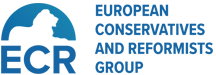 17
Poseł do Parlamentu Europejskiego Krzysztof Jurgiel
10.5. Uwarunkowania prac nad planem strategicznym WPR

•Duża niestabilność założeń finansowych i prawnych WPR.
•Istotne zmniejszenie alokacji na II filar (EFRROW) na poziomie UE.
•Zwiększenie ukierunkowania na cele środowiskowe, ma konsekwencje dla:
	=> możliwości finasowania pozostałych działań WPR (np. modernizacja/infrastruktura wsi),
	=> znaczenia środków polityki spójności i krajowych.
•Diagnozy krajowe: SOR, Plan dla Wsi, SZRWRiR, diagnozy regionalne, prog. wieloletnie IB, Porozumienie Rolnicze.
•Równoległe prace nad programami polityki spójności.
•Jaki okres przejściowy?
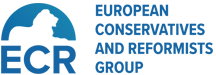 18
Poseł do Parlamentu Europejskiego Krzysztof Jurgiel
10.6. Uwarunkowania prac nad planem strategicznym WPR



•Duża niestabilność założeń finansowych i prawnych WPR.
•Istotne zmniejszenie alokacji na II filar (EFRROW) na poziomie UE.
•Zwiększenie ukierunkowania na cele środowiskowe, ma konsekwencje dla:
	=> możliwości finasowania pozostałych działań WPR (np. modernizacja/infrastruktura wsi),
	=> znaczenia środków polityki spójności i krajowych.
•Diagnozy krajowe: SOR, Plan dla Wsi, SZRWRiR, diagnozy regionalne, prog. wieloletnie IB, Porozumienie Rolnicze.
•Równoległe prace nad programami polityki spójności.
•Jaki okres przejściowy?
•Zaangażowanie zasobów eksperckich MRiRW, w tym nadzorowanych instytutów.
•Współpraca z Komisją Europejską (Geo-hub).
•Uwzględnienie na bieżąco postępów prac nad rozporządzeniami UE.
•Pierwsze projekty diagnoz/ SWOT/ oceny potrzeb –do dyskusji.
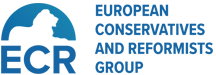 19
Poseł do Parlamentu Europejskiego Krzysztof Jurgiel
10.7. Główne wnioski z dotychczasowych prac


Równe warunki konkurencji
Woda, klimat, zasoby naturalne
Jakość surowców i produktów 
Innowacje, cyfryzacja, wiedza
Pozycja w łańcuchu rynkowym
Współpraca rolników
Różnorodność gospodarcza wsi
Dostępność, infrastruktura wsi 
Zmiany pokoleniowe
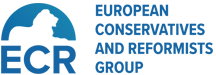 20
Poseł do Parlamentu Europejskiego Krzysztof Jurgiel
10.8. Proces negocjacji ram prawnych i finansowych 


I. Początek: Opublikowanie wniosków KE dot. WRF (maj 2018r.) oraz WPR 1 czerwca 2018 r.

II. Stan obecny: prace w Radzie i PE; Nowy PE i nowa KE –nowy komisarz ds. rolnych 

III. Co przed nami ? -proces negocjacji WPR; negocjacje KPS z KE ; przygotowanie do wdrożenia WPR na poziomie krajowym
21
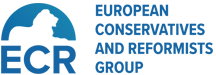 21
Poseł do Parlamentu Europejskiego Krzysztof Jurgiel
10.9. WRF a WPR –I filar 


Konwergencja zewnętrzna 
(wyrównanie) płatności bezpośrednich, 
jako element mający wpływ na wysokość kopert narodowych 

	obecnie są wpisane 3 opcje: 
1) kontynuowanie procesu konwergencji, 
2) całkowite wyrównanie płatności 
3) zaprzestanie konwergencji;
22
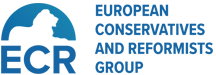 22
Poseł do Parlamentu Europejskiego Krzysztof Jurgiel
10.10. WPR a WRF –II filar 


alokacja na II filar
poziom zaliczek,
minimalnego i maksymalnego finansowania europejskiego (poziom współfinansowania)
zasada automatycznego anulowania zobowiązań (zasada N+2/3).
23
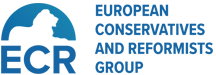 23
Poseł do Parlamentu Europejskiego Krzysztof Jurgiel
10.11. Obszary negocjacyjne WPR 


Krajowy plan strategiczny WPR
VCS –płatności powiązane z produkcją
Aktywny rolnik –obow. czy dobrow.
Transfer środków pomiędzy filarami
Okresy przejściowe –data wdrożenia
24
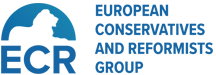 24
Poseł do Parlamentu Europejskiego Krzysztof Jurgiel
Dziękuję za uwagę


Krzysztof Jurgiel
Poseł do Parlamentu Europejskiego
Biuro:
Ul. Zwycięstwa 26c
15-703 Białystok
Tel/fax 856 742 30 37
krzysztof.jurgiel@interia.eu
www.jurgiel.pl
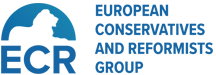